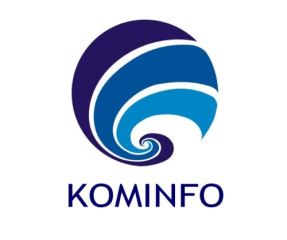 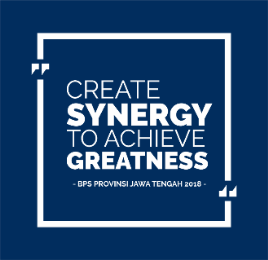 DINAS KOMINFO 
KABUPATEN WONOSOBO
Pengertian statistik
Diskominfo
Disampaikan pada Bimbingan Teknis Pengelolaan Statistik Sektoral Bagi Pengelola Data pada SKPD  Kabupaten  Wonosobo
Pendahuluan
Peran Data dalam Perencanaan Pembangunan
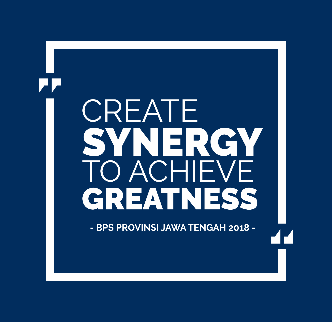 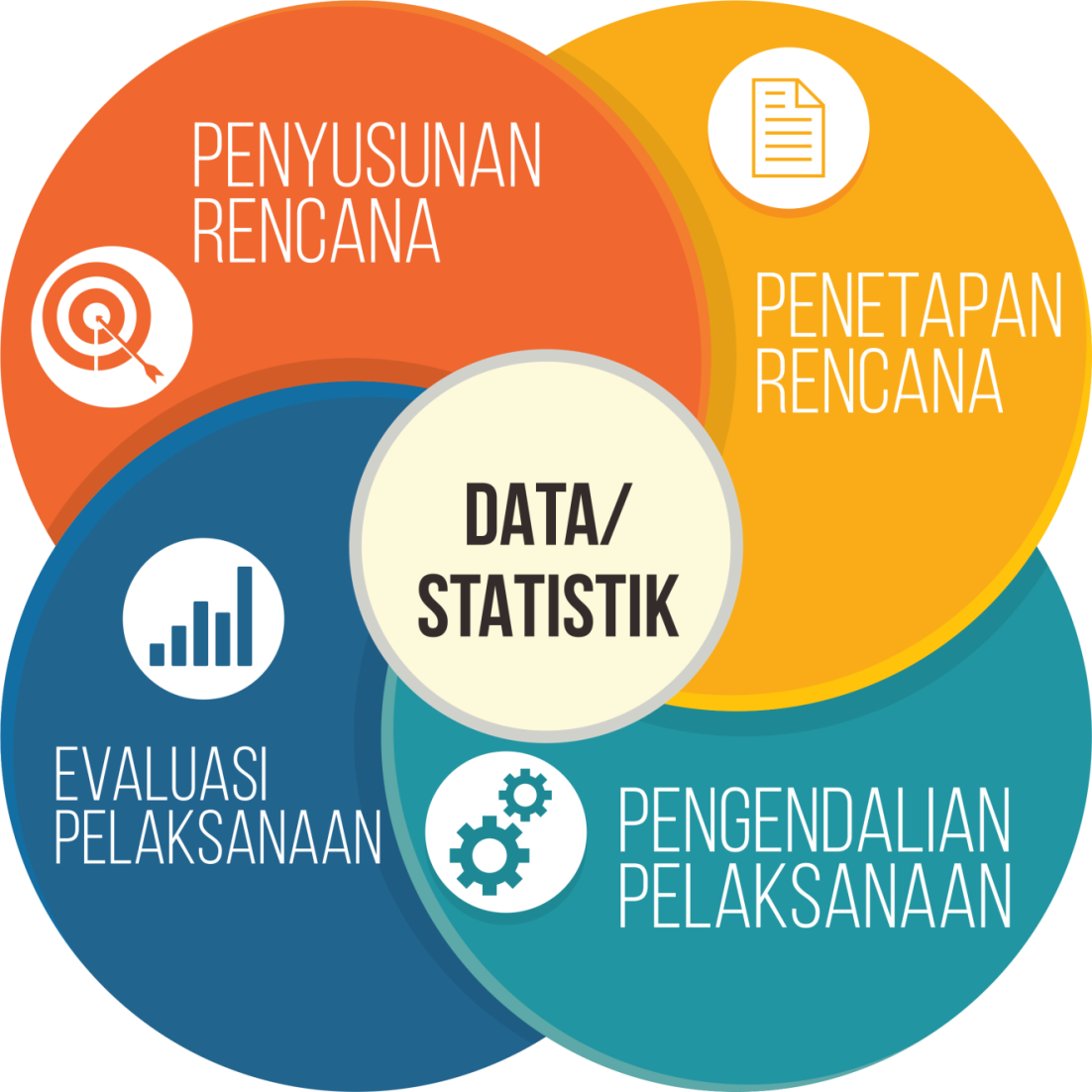 ->
Dalam UU No. 25 Tahun 2004, perencanaan pembangunan didasarkan pada data dan informasi yang akurat dan dapat dipertanggungjawabkan
->
Penyelenggaraan statistik sektoral harus didasarkan pada kebutuhan data dalam rangka pencapaian tujuan pembangunan daerah
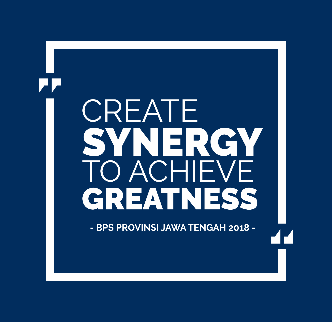 Kebutuhan Data Sektoral
TIDAK SEMUA DATA DAPAT DIPENUHI OLEH BPS
 “BPS fokus pada statistik dasar yang bersifat makro dan lintas sektoral”
Setiap institusi pemerintah memiliki kekhasan dalam ragam data
Setiap institusi memiliki pendekatan dalam penyediaan
data dan informasi untuk perencanaannya
Pengertian Statistik
Jenis Statistik
UU No 16 Tahun 1997 Pasal 5
Berdasarkan tujuan pemanfaatannya, jenis statistik terdiri atas: 
Statistik Dasar 	   
pemanfaatan untuk keperluan yang bersifat luas, yang memiliki ciri-ciri lintas sektoral, berskala nasional maupun regional, makro
tanggung jawab BPS
Statistik Sektoral   
pemanfaatannya ditujukan untuk memenuhi kebutuhan instansi pemerintah tertentu dalam rangka penyelenggaraan tugas-tugas pemerintah dan tugas pembangunan
tanggung jawab instansi 
Statistik Khusus 	   
Pemanfaatan untuk memenuhi kebutuhan spesifik dunia usaha, pendidikan, sosial budaya, dan kepentingan lain dalam kehidupan masyarakat
dikumpulkan oleh lembaga, organisasi, perorangan, dan atau unsur masyarakat lainnya.
Berdasarkan  UU Nomor 16 Tahun 1997 Tentang Statistik
STATISTIK 
DASAR
STATISTIK
SEKTORAL
STATISTIK 
KHUSUS
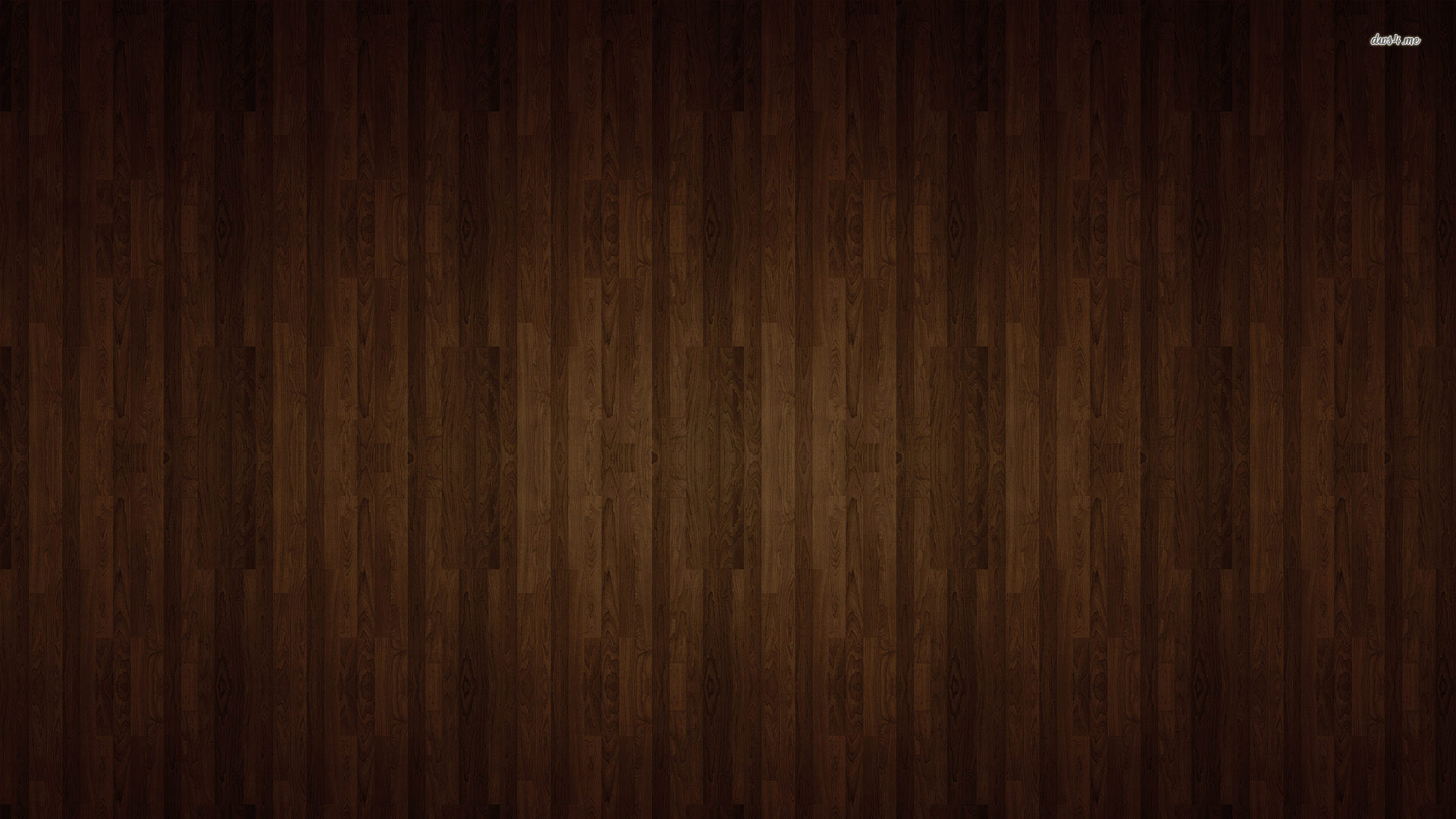 Terima Kasih
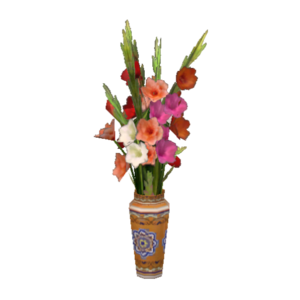 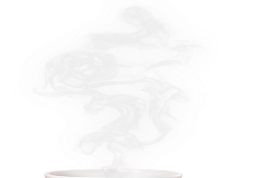 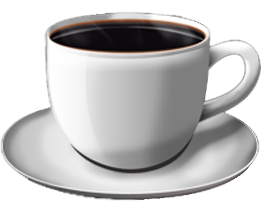 WEBSITE : diskominfo.wonosobokab.go.id
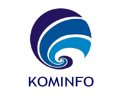 Email : diskominfo@wonosobokab.go.id